The Human Body
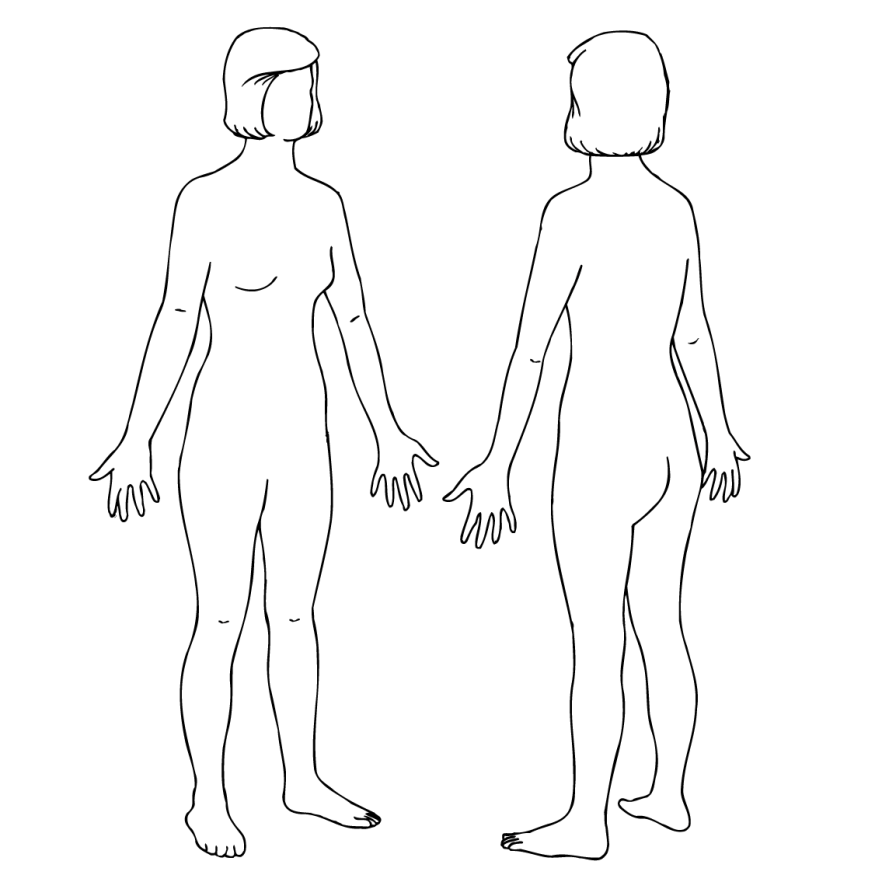 [Speaker Notes: M41
p.216]
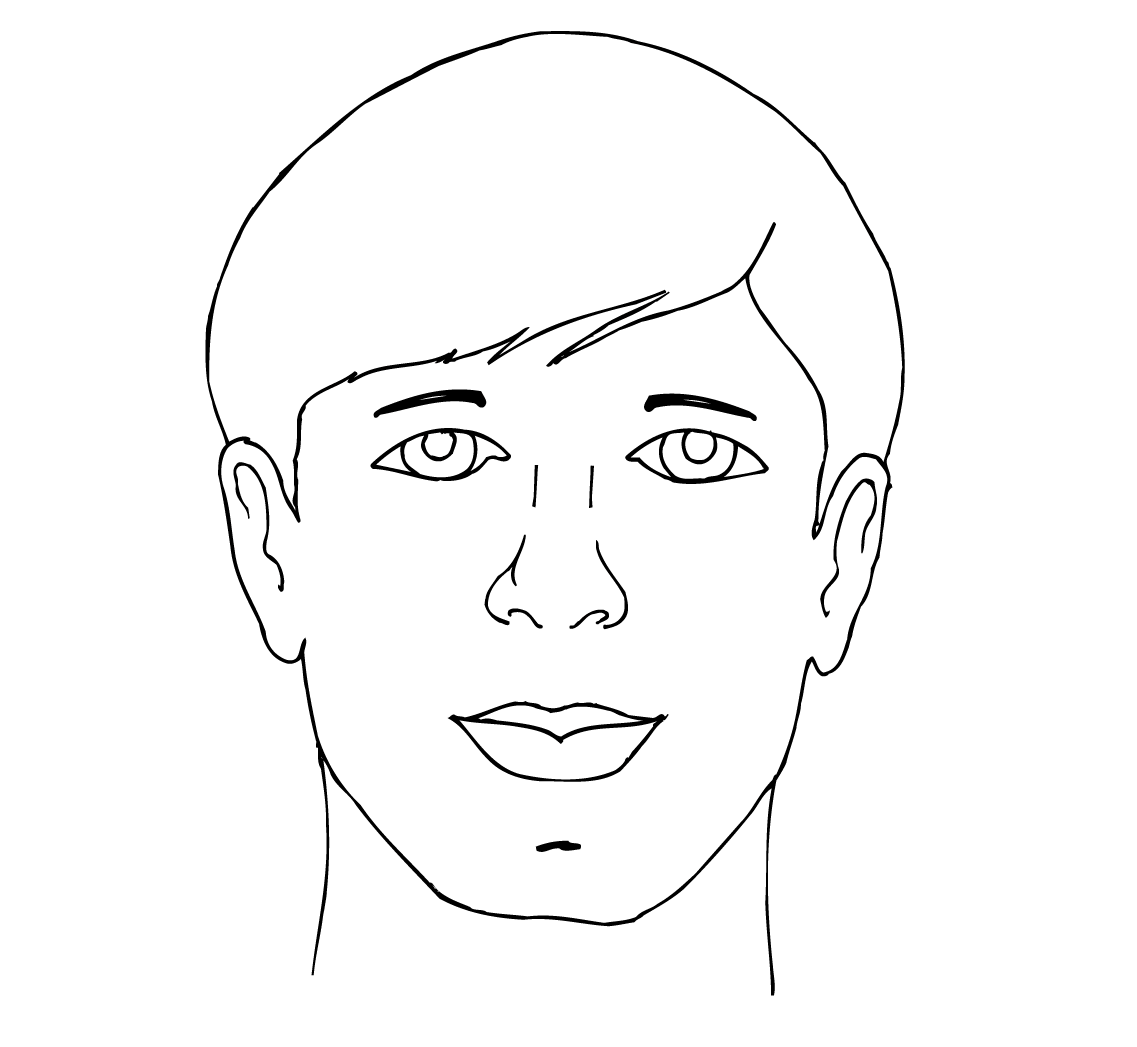 The Face
[Speaker Notes: M42
p.217]
description 
• shape
• behavior
• function
noun (name of)
[Speaker Notes: B39
p.218]
The Digestive System
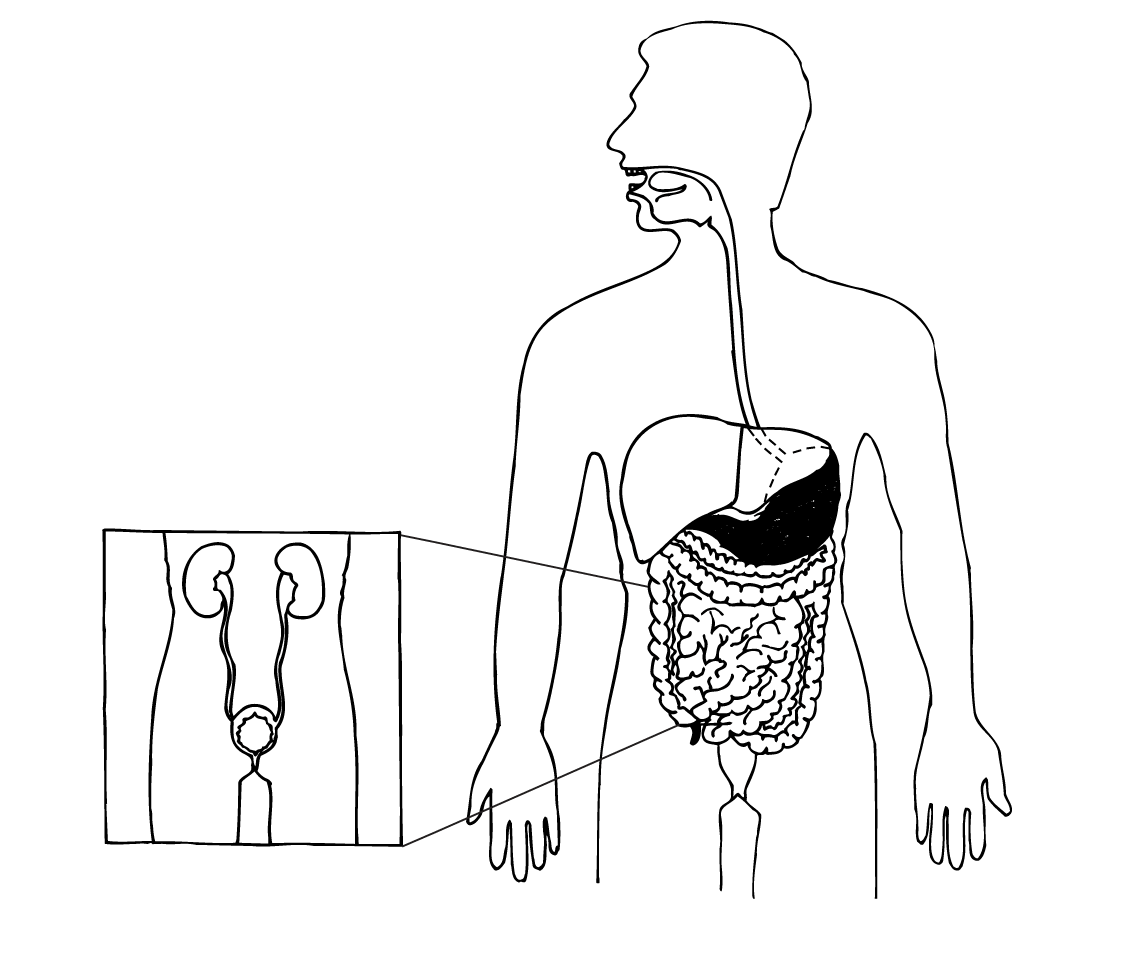 [Speaker Notes: M43
p.219]
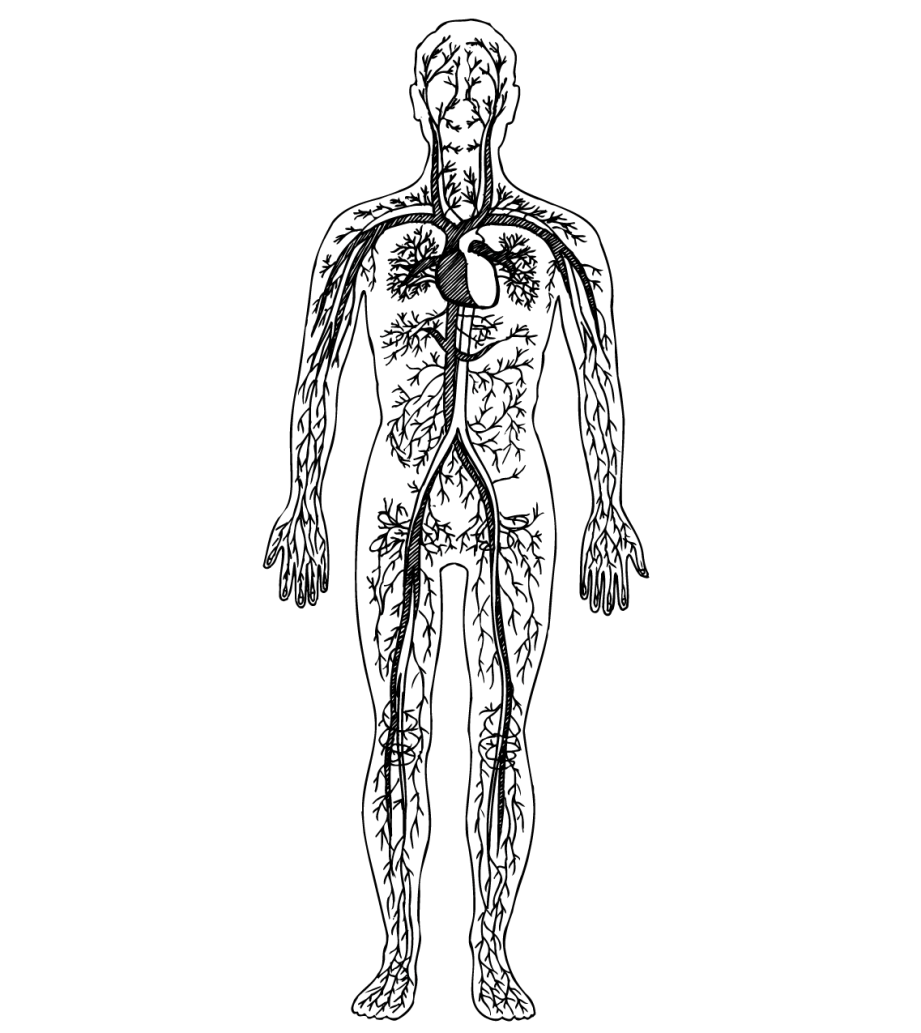 The Circulatory System
[Speaker Notes: M44
p.220]
The Respiratory System
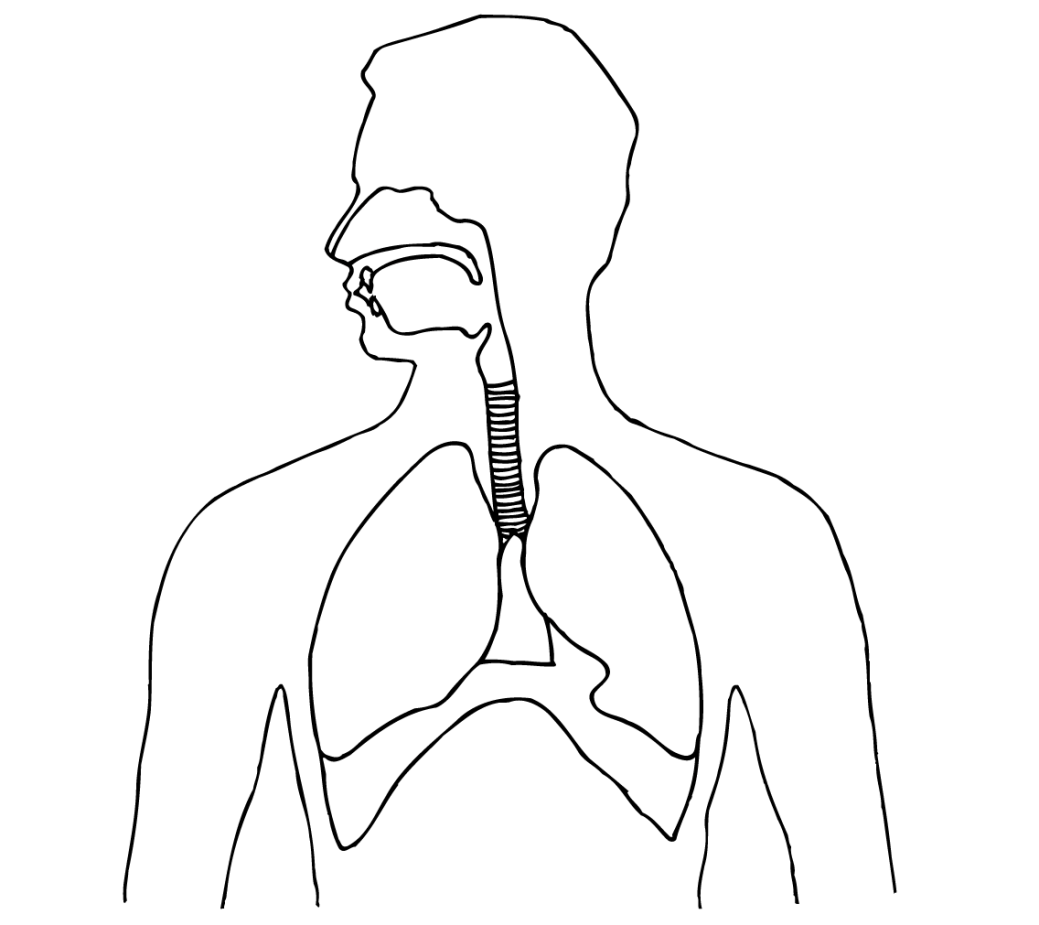 [Speaker Notes: M45
p.221]
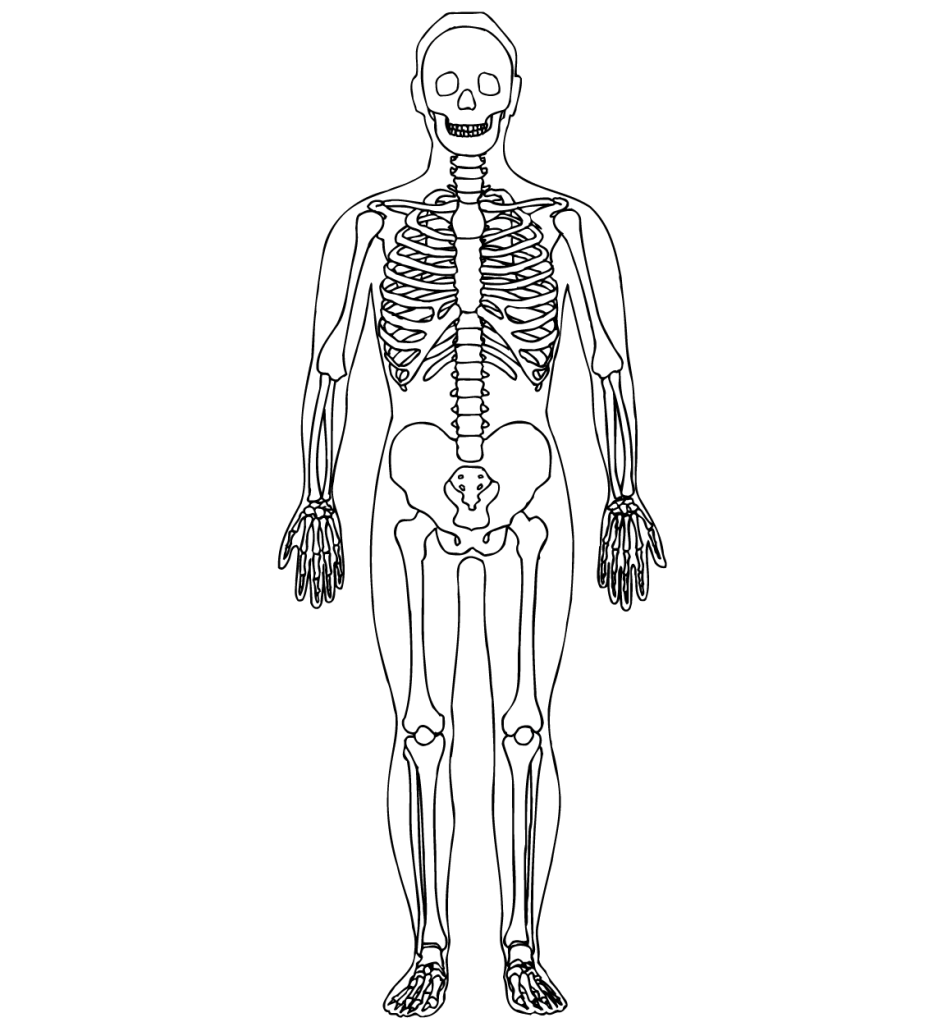 The Skeletal System
[Speaker Notes: M46
p.222]
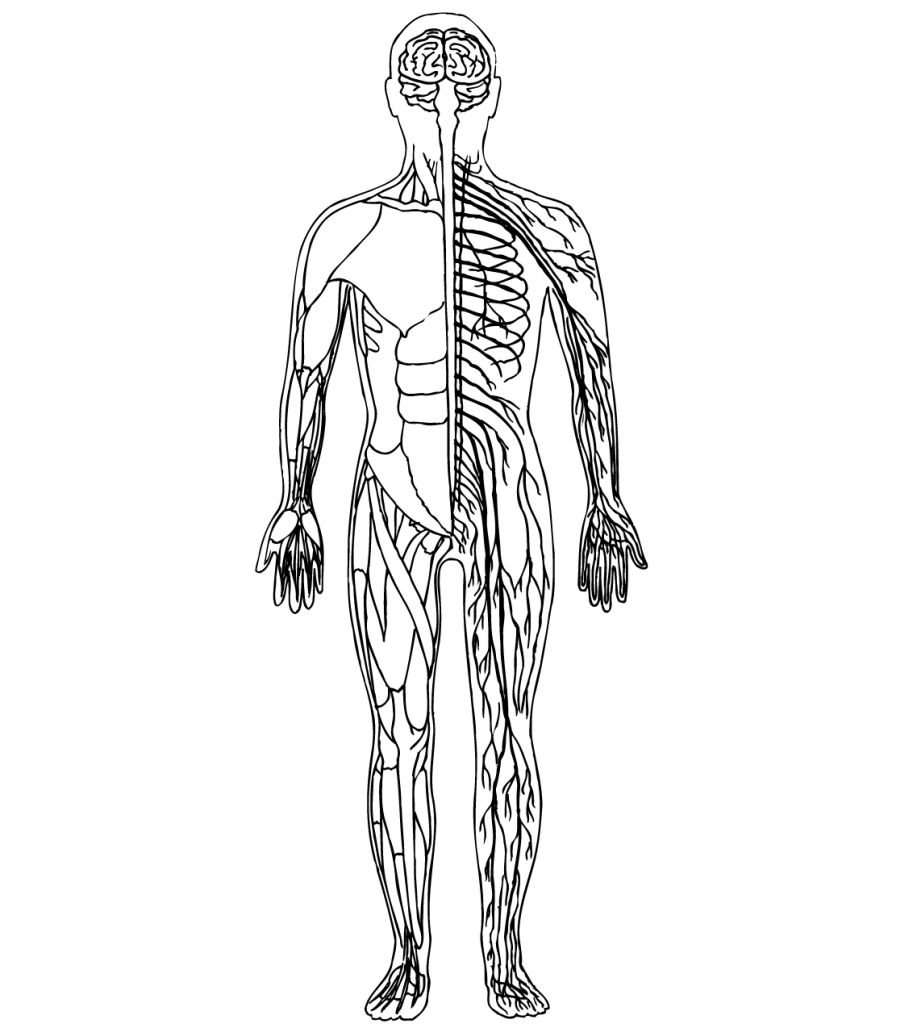 The Muscular/Nervous System
[Speaker Notes: M47
p.223]
The Reproductive System
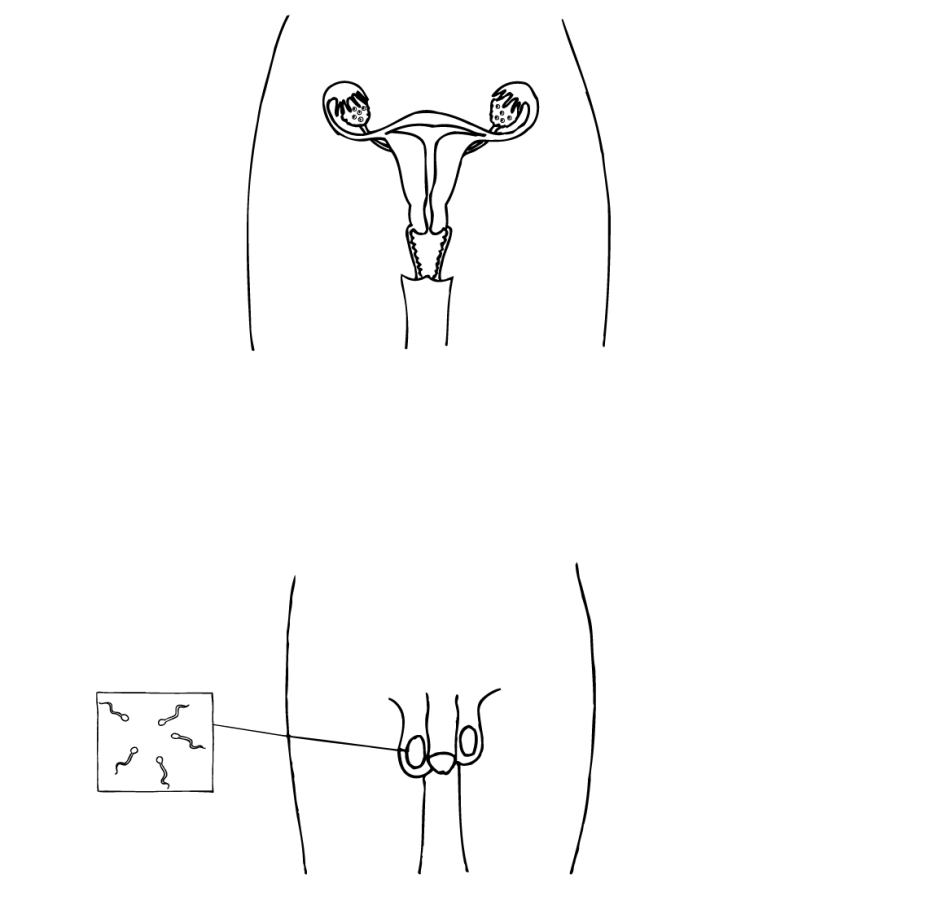 [Speaker Notes: M48
p.224]
Conditions 
hay fever
arthritis
hepatitis A  migraine
anemia
shingles
athlete’s foot
Discuss a condition
describe symptoms
[Speaker Notes: B40
p.235]
Conditions 
hay fever
arthritis
hepatitis A  migraine
anemia
shingles
athlete’s foot
Discuss a condition
describe symptoms
describe causes
[Speaker Notes: B41
p.236]
Conditions 
hay fever
arthritis
hepatitis A migraine
anemia
shingles
athlete’s foot
Discuss a condition
describe symptoms
describe causes   
discuss treatment
[Speaker Notes: B42
p.239]
Treatment Vocabulary
apply
– pressure
– ointment
– powder
take
– vitamins or pills
– a shower
– weight off
use
– nasal spray
– a cane
– topical cream
– compress
get
– injection or vaccination
– prescription
– rid of dust, mold, mildew
to rid body of toxins
[Speaker Notes: M76
p.239]
avoid
– drinking certain liquids such as coffee and alcohol
– pets
– red meat
– uncooked food
– food preservatives
– processed meats
– MSG
massage (“areas”)
– temples
– (reflexology points)
Soak (parts of body) in water
– foot
– hand
– body
[Speaker Notes: M77
p.239]
Treatment Phrases
change behavior
– change eating habits
– cut down on
– reduce weight, stress, pressure
– lose weight
– practice safe sex
– do not eat…
– eat a diet high in…
– fasting
physician’s duties
– blood transfusion may be required
– surgery may be performed
– getting an injection
– medication can be prescribed
– hypnotic suggestion
[Speaker Notes: M78
p.241]
purposes/goals
– to prevent the development of nerve pain
– to prevent infection
– to provide relief from nerve pain
– to control severe symptoms
– to increase tolerance to certain allergens
– to increase flexibility
– to increase mobility
– to increase iron intake
– to protect the joints
– help the patient relax
– to fight the virus
– to reduce sharp pain
– to reduce the burning sensation
– to relieve symptoms
– to relieve stress by promoting relaxation
[Speaker Notes: M79
p.241]
Medication				
aspirin
painkiller
 
Guidelines				
If the medication is common—spell it out, tell how it is taken and its purpose
If the medication is uncommon—don’t spell it out, tell how it is taken and its purpose
[Speaker Notes: B43
p.243]
Medication				
painkiller
aspirin
anti-viral drugs
corticosteroids
topical cream (capsaicin)
vitamin B complex
arsenicum and mezereum
 
Guidelines				
If the medication is common—spell it out, tell how it is taken and its purpose
If the medication is uncommon—don’t spell it out, tell how it is taken and its purpose
[Speaker Notes: B44
p.244]
Conditions 
hay fever
arthritis
hepatitis A migraine
anemia
shingles
athlete’s foot
Discuss a condition
describe symptoms
describe causes   
discuss treatment
tell if it is curable
list treatment options on weak hand
[Speaker Notes: B45
p.245]
Dialogue Practice
Situation:

A:
B and C:

A:
B and C:

A:
B and C:

A:
B and C:
“A” suspects s/he has a specific kind of health condition and goes to seek the advice of two health-care experts.

explain symptoms
identify possible condition

ask what might be the cause(s)
describe possible / known causes

ask what s/he should do now
suggest different treatments

ask questions about treatments to clarify
explain
[Speaker Notes: M80
p.249]
name condition, briefly describe symptoms (use topicalization)
describe causes (use rhetorical question)
discuss treatment options (use rhetorical question)
[Speaker Notes: B46
p.250]
Language Features

How did Nikki handle this terminologies?“Parkinson’s disease”— “Movement”—“Chemical”—“Dopamine”—“L-Dopa”—

When did Nikki use role shift?

What transitions did Nikki use to begin each segment in her presentation?

What sign Nikki use to end each segment in her presentation?

Several times throughout the presentation, Nikki established the subject on her dominant (left) hand and then pointed to it with her weak (right) hand. What is the function of this technique?
[Speaker Notes: M84
p.254]